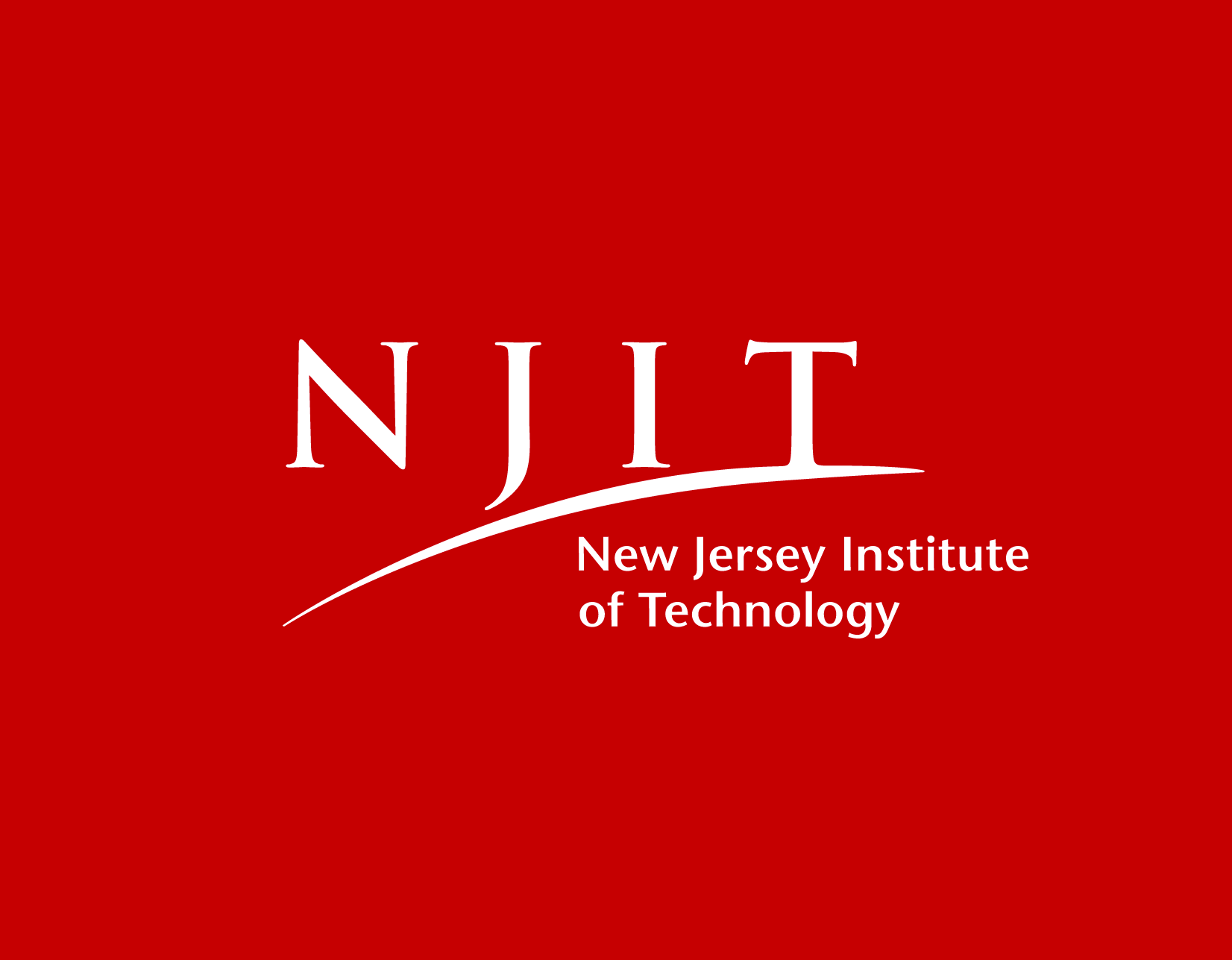 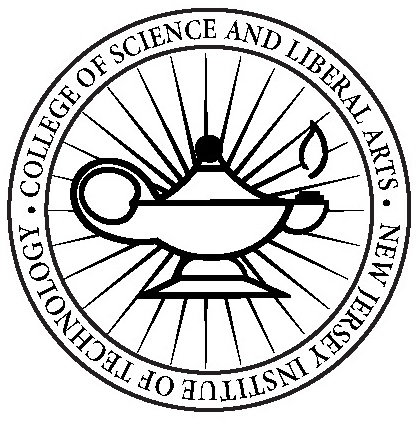 NJIT FACULTY SENATE PRESENTATION
DR. DIRK BUCHER
May 11, 2021
Will begin recruiting in Fall 2021 for the first cohort to begin in Summer 2022.
Offers a wide range of foundational biomedical courses at the graduate level, which will enhance the academic records of students, as well as a range of graduate level courses with more specific medical and applied health science content that will broaden the students' outlook and understanding of medical and related professions.
Integrates with NJIT's existing pre-heath advising program, especially the intensive application mentoring that has yielded great success with our undergraduate students (an acceptance rate of 89% over the last eight years).
Prior to approval, the State of New Jersey mandates that all new programs are evaluated by an expert in the field.
Dr. Joseph Stabile, Dean of the School of Arts & Sciences and Professor of Biology at Iona College in New Rochelle, NY.
Site visit and interviews took place virtually on Friday, March 5, 2021.
New Jersey Institute of Technology (NJIT) proposes the establishment of Master of Science in Biology of Health (MSBH). The proposed program is well-conceived and builds on the existing academic strengths of current programs and health professions advisement structure. I strongly recommend approval with minor modifications of NJIT’s MSBH program. 
NJIT is well positioned to create a distinctive program that will help students pursue careers in medicine and other health professions. The Biology faculty and Administration of NJIT are committed to developing a rigorous academic master’s program built on student-centered faculty, a strong assessment plan, an excellent personalized advising structure and commitment to diversity and inclusion. The majority of post baccalaureate programs in the New Jersey – New York region are designed for students changing careers. MSBH is designed as a record enhancement program. As such it has the potential to create a niche in a competitive regional market due to the strengths of its academic program and advising structure.
Dr. Joseph Stabile, External Consultant Report, p. 2
The institutional response addresses all eight (8) of the recommendations made in the report:
Identification of program type
Admissions requirements
Virtual anatomy laboratory
Support for Director of Pre-Health Programs
Involvement of the Office of Informational Services & Technology
Library utilization
Curriculum
Marketing
Dr. Stabile observes that the “MSBH needs to be clearly identified as either a career changer program or record enhancer program for the AAMC” (p.3). As he notes later in his report, “[b]ased on the curriculum and interviews with NJIT Biology faculty and Administrators, the program is clearly for ‘record enhancement’” (p. 6). 
When it comes time to register the program as a post-baccalaureate premedical program (PBPP) on the website of the American Association of Medical Colleges (AAMC), we will specify that the program focus is academic record enhancement.
Furthermore, it is worth noting that labeling the program as an academic record-enhancer does not preclude New Jersey Institute of Technology (NJIT) from developing a complementary career-changer PBPP at a later date.
Elaborate the program’s admissions standards.
Admission requirements have been further explicated.
The program requires courses in anatomy (BIOL 650: Human Anatomy) and physiology (BIOL 644: Physiological Mechanisms).
In support of this endeavor, Dr. Stabile writes, “NJIT should develop a state-of-the-art virtual anatomy laboratory” (p. 8). 
We strongly concur with this recommendation and NJIT’s senior administration is committed to providing the startup capital to invest in such a resource. 
Such laboratory upgrades “will also positively impact undergraduate students,” who currently lack direct institutional access to this type of coursework (whether at the undergraduate or graduate level). We envision the development of a virtual anatomy laboratory as key component critical to the program’s long-term success.
Next steps
Comments or questions
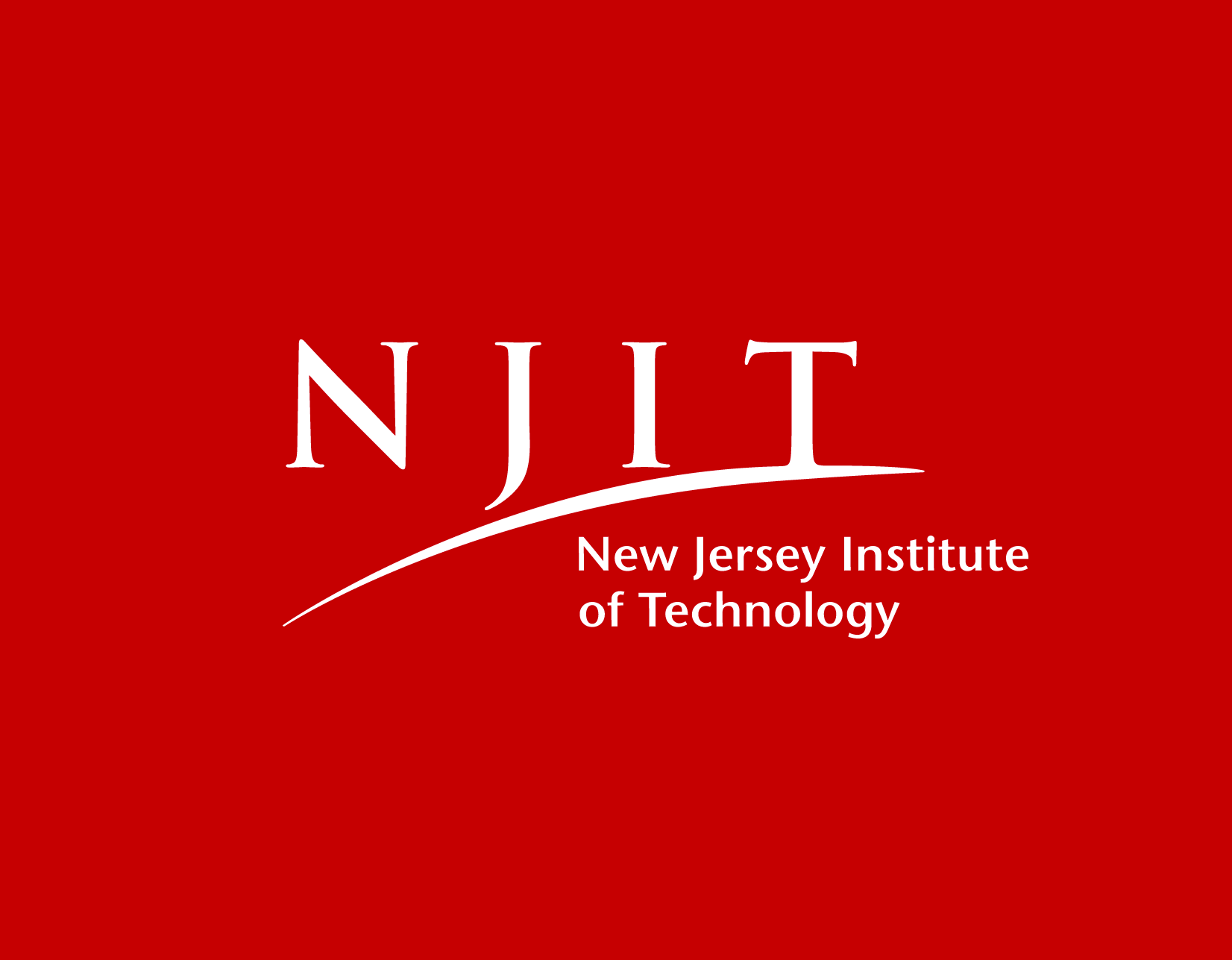